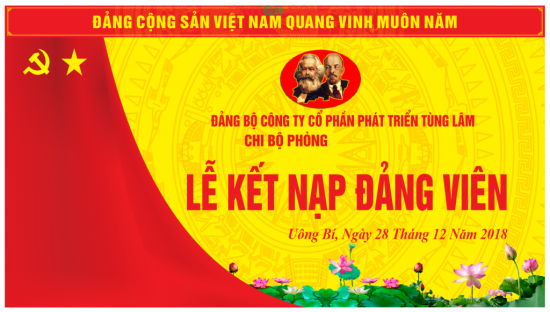 ĐẢNG BỘ XÃ AN LINH
CHI BỘ TIỂU HỌC AN LINH
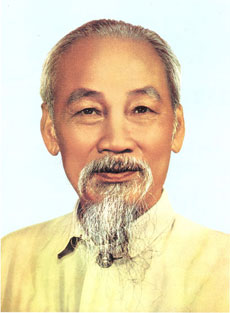 KIỂM ĐIỂM, ĐÁNH GIÁ, XẾP LOẠI CHẤT LƯỢNG TỔ CHỨC  ĐẢNG, ĐẢNG VIÊN VÀ TẬP THỂ CÁ NHÂN                   CÁN BỘ LÃNH ĐẠO QUẢN LÝ 
NĂM 2020
An Linh, ngày 18 tháng 12 năm 2020